LEQ: What are the characteristics of African Kingdoms?
Bell Ringer
Evaluate Hammurabi’s law codes. Why are they historically significant?
Egypt
Geography

Nile River 

Sahara Desert 

South of Egypt- Red Sea
Egypt
Government

Theocracy –ruled by religious figures 

Pharaoh- king/god
Egypt
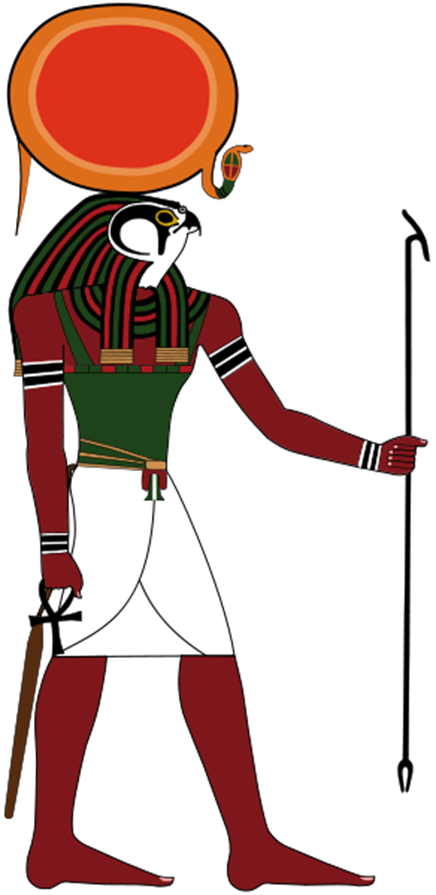 Belief System 

Polytheistic 

Did believe in after life
Egypt
Economy:
Trade 

Farms
Egypt
Accomplishments:
Writing- Hieroglyphics 

Math

Medicine
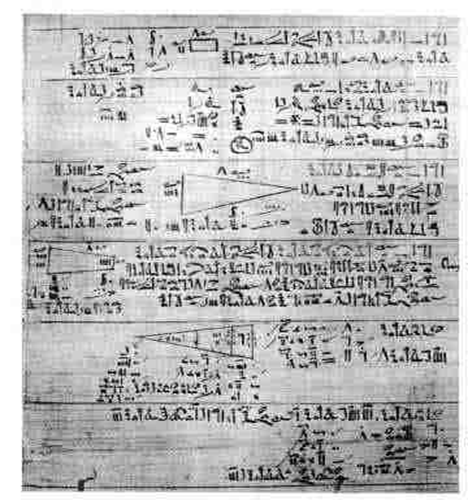 Egypt’s Decline
Persian’s conquer and kill last pharaoh
Now Let’s See It!
https://www.youtube.com/watch?v=KdtgX9ORiW4 (3:08)
Aksum
Geography 
Along the Red Sea

Access to Indian Ocean 

Highlands
Aksum
Government: 
Strong centralized government

Focus on military
Aksum
Belief System:
Due to trade routes, Aksum will become Christian
Aksum
Economy 
Trade
Ivory, frankincense, gold and slaves
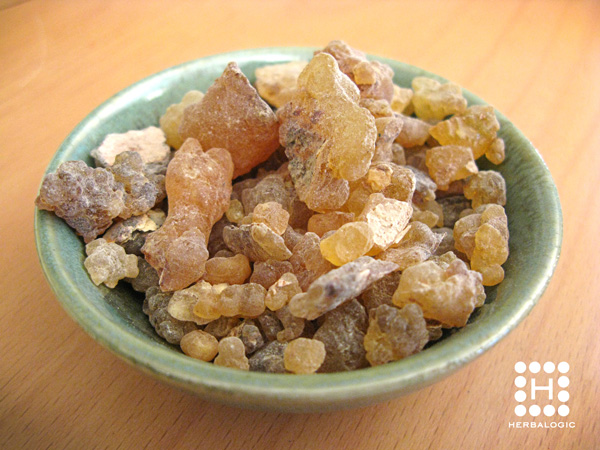 Aksum
Accomplishments:
Diverse culture 

Minted coins 

Written language- Ge’ez and Swahili
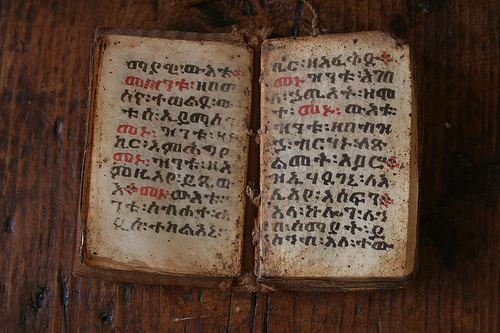 Aksum
Decline
Muslim invaders conquered ports
Now Let’s See It!
https://www.youtube.com/watch?v=S3G5ZklLkm0
Ghana (later become Mali)
Geography:
Land locked by the Sahara Desert
Ghana
Government: 
Centralized government 

Military
Ghana
Belief System:
Muslim… Islam is introduced by traders
Ghana
Economy:
Caravan trading 

Would trade their gold for salt and then trade salt with the South
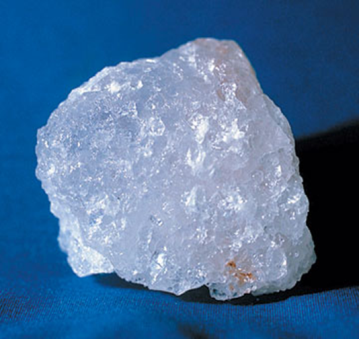 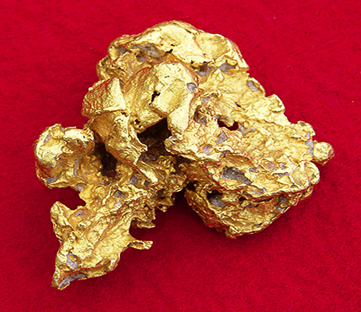 Ghana
Accomplishments:
Timbuktu: large center for learning and literacy
Ghana
Decline:
Try to expand north, empire weakens and people rebel

Mali arose
Writing Assignment- Journal Entry (at least 5 sentences)
Pick one African Kingdom. 

Imagine you are a citizen of that African Kingdom. 

What is your life like? 

What is your job? 

Do you enjoy your home? 

Be creative! Use your knowledge!